ГБОУ ПРОГИМНАЗИЯ №675 КРАСНОСЕЛЬСКОГО РАЙОНА С-ПБ «ТАЛАНТ»
«Самообразование как условие профессионального роста педагога»


Автор: Филиппова Наталья Владимировна 
воспитатель первой категории
«Образованный человек тем и

отличается от необразованного,

                                                                                    что продолжает считать свое

                                                                                    образование не законченным»

 (К. Симонов)
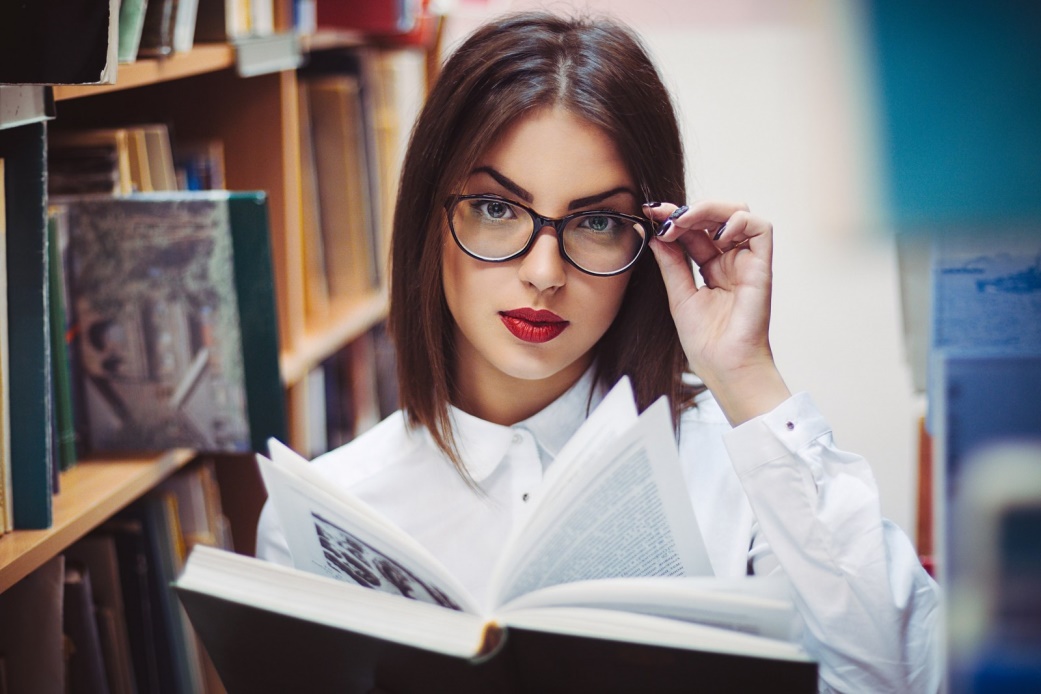 Понятие и сущность самовоспитания и саморазвития личности
Самовоспитание- это систематическая деятельность человека, направленная на выработку или совершенствование моральных, физических, эстетических качеств, привычек поведения в соответствии с определённым социально обусловленным идеалом.
Саморазвитие педагогов -это  целенаправленный процесс повышения уровня своей профессиональной компетентности, педагогической техники и развития профессионально значимых качеств в соответствии с внешними социальными требованиями, условиями профессиональной деятельности и собственной программой
Самообразование характеризуется:
особая форма самостоятельной познавательной  деятельности
путь самосовершенствования личности
компонент системы непрерывного профессионального образования
Смысл самообразования выражается в удовлетворении познавательной активности, растущей потребности педагога в самореализации путем непрерывного образования
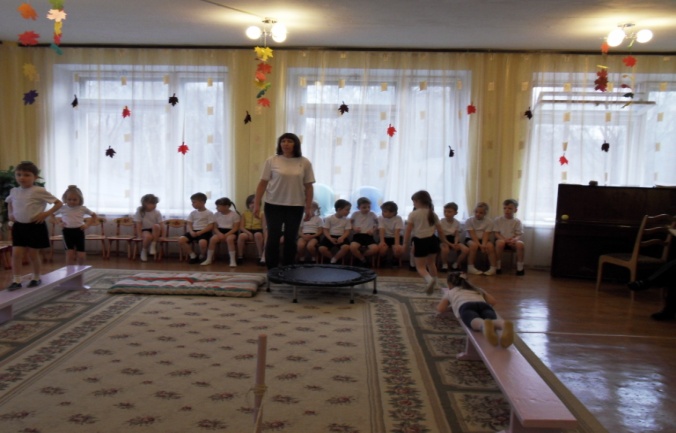 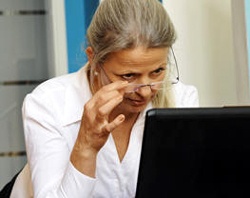 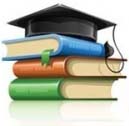 Дистанционное обучение
Изучение литературы
Посещений занятий коллег
САМООБРАЗОВАНИЕ
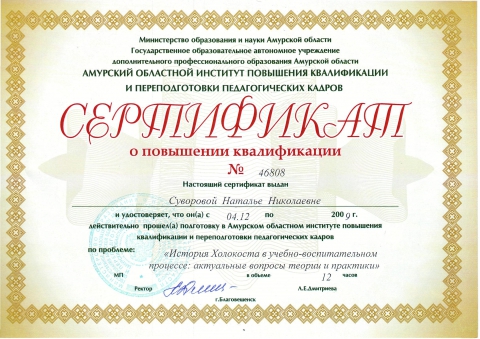 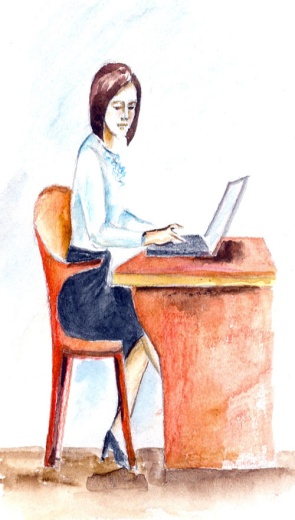 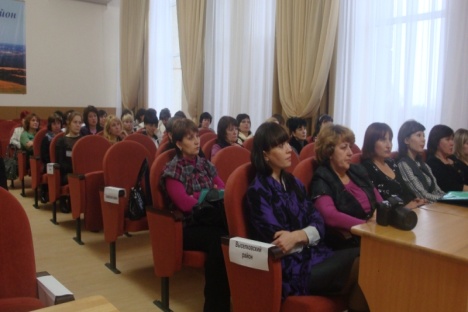 Посещений конференций, семинаров
Курсы повышения квалификации
Интернет-сайты
Повышать свою квалификацию с помощью интернет - ресурсов и технологий
Дистанционные курсы для педагогов
Дистанционные эвристические олимпиады
Разновидность дистанционных конференций - дистанционные семинары 
Дистанционные конференции
Дистанционные конкурсы 
Педагогические форумы
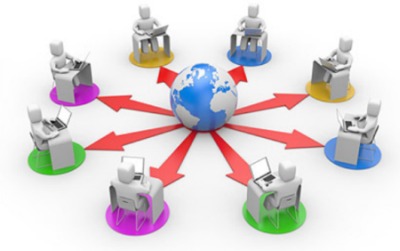 Технология организации самообразования педагогов может быть представлена в виде следующих этапов
1 этап – установочный (выбор цели работы, исходя из научно-методической темы школы; формулирование личной индивидуальной темы, осмысление последовательности своих действий)

2 этап – обучающий (знакомится с психолого-педагогической и методической литературой)

3 этап – практический (накопление фактов, их отбор и анализ, проверка новых методов работы, постановка экспериментов)

4 этап – теоретический (осмысление, анализ и обобщение накопленных педагогических фактов)

5 этап – итогово-контрольный (подвести итоги своей самостоятельной работы, обобщить наблюдения, оформить результаты)
Формы самообразования
Вынесение на педсоветы, заседания МО вопросов
Индивидуальные беседы руководителей ДОУ с воспитателями
Обсуждение руководителями ДОУ и воспитателями методов изучения трудных вопросов
Оказание помощи воспитателям в обобщении своего опыта, стимулирование подготовленных воспитателей к научно-исследовательской работе
Пополнение библиотечного фонда литературой по вопросам самообразования
Проведение циклов лекций, групповых и индивидуальных консультаций, семинаров
Систематическое подведение итогов самообразовательной работы педагога
Ежедневная работа с информацией
Желание творчества
Материальное стимулирование
Мотивы
Рост современной науки
Общественное мнение
Конкуренция
качество преподавания
подготовка докладов, выступлений
взаимодействие с дошкольниками
РЕЗУЛЬТАТЫ САМООБРАЗОВАНИЯ
разработка и внедрение новых форм, методов и приёмов обучения
написание пособий, статей, программ
проведение исследований
Основные принципы самообразования
непрерывность
целенаправленность
интегративность
единство общей и профессиональной культуры
взаимосвязь и преемственность
доступность
опережающий характер
перманентность перехода от низкой ступени квысшей
вариативность и др.
Основные направления, в которых педагогу необходимо заниматься самообразованием
профессиональное
психолого-педагогическое (ориентированное на дошкольников и родителей)
психологическое (имидж, общение, искусство влияния, лидерские качества и др.)
методическое (педагогические технологии, формы, методы и приёмы обучения)
правовое
эстетическое (гуманитарное)
историческое
политическое
информационно-компьютерные технологии
охрана здоровья
интересы и хобби
Самообразование педагога будет продуктивным, если:
процесс самообразования реализуется потребностью педагога к собственному развитию
педагог владеет способами самопознания и самоанализа педагогического опыта
педагог обладает развитой способностью к рефлексии
программа профессионального развития воспитателя включает в себя возможность исследовательской, поисковой деятельности
педагог обладает готовностью к педагогическомутворчеству
осуществляется взаимосвязь личностного и профессионального развития и саморазвития
Спасибо за внимание